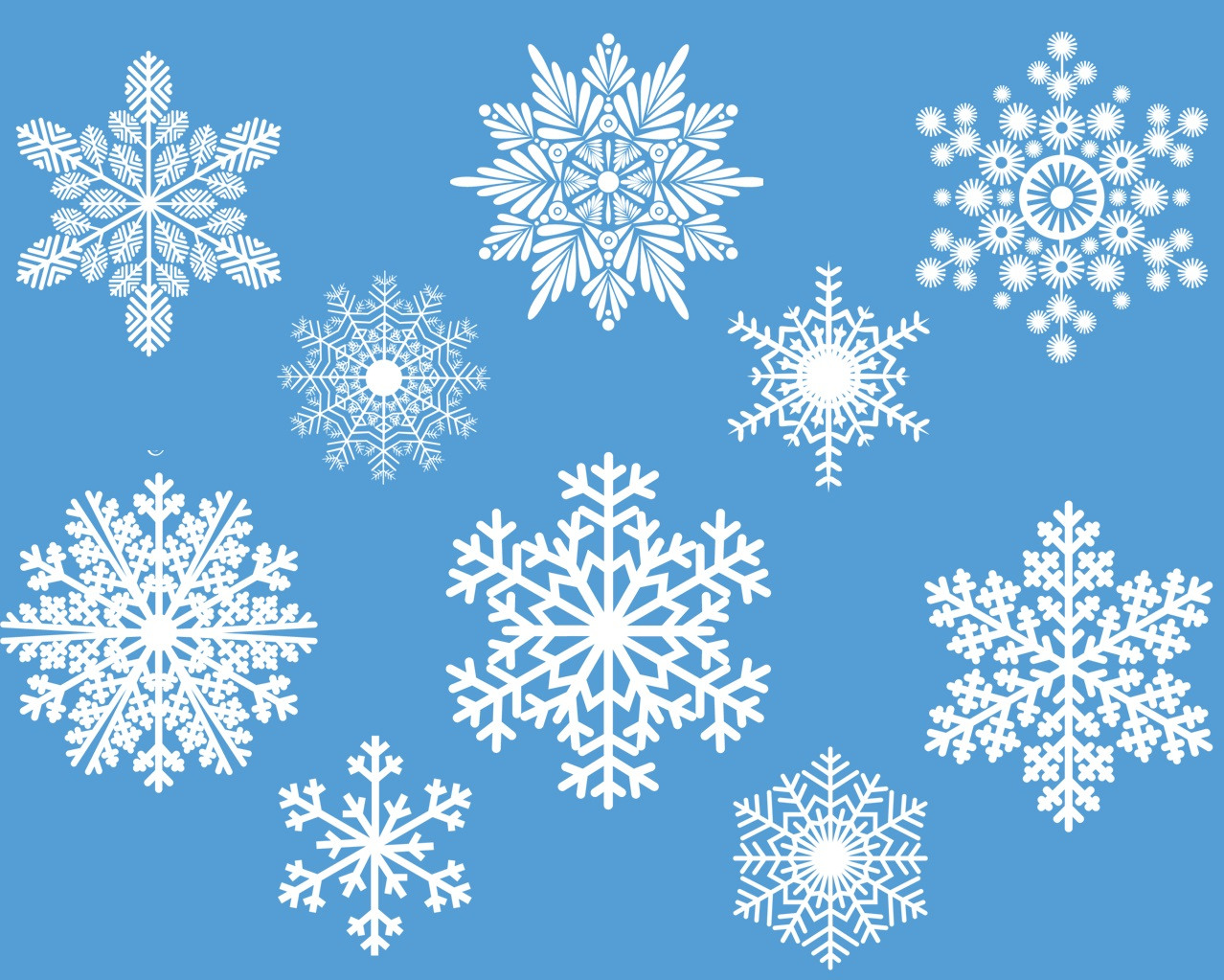 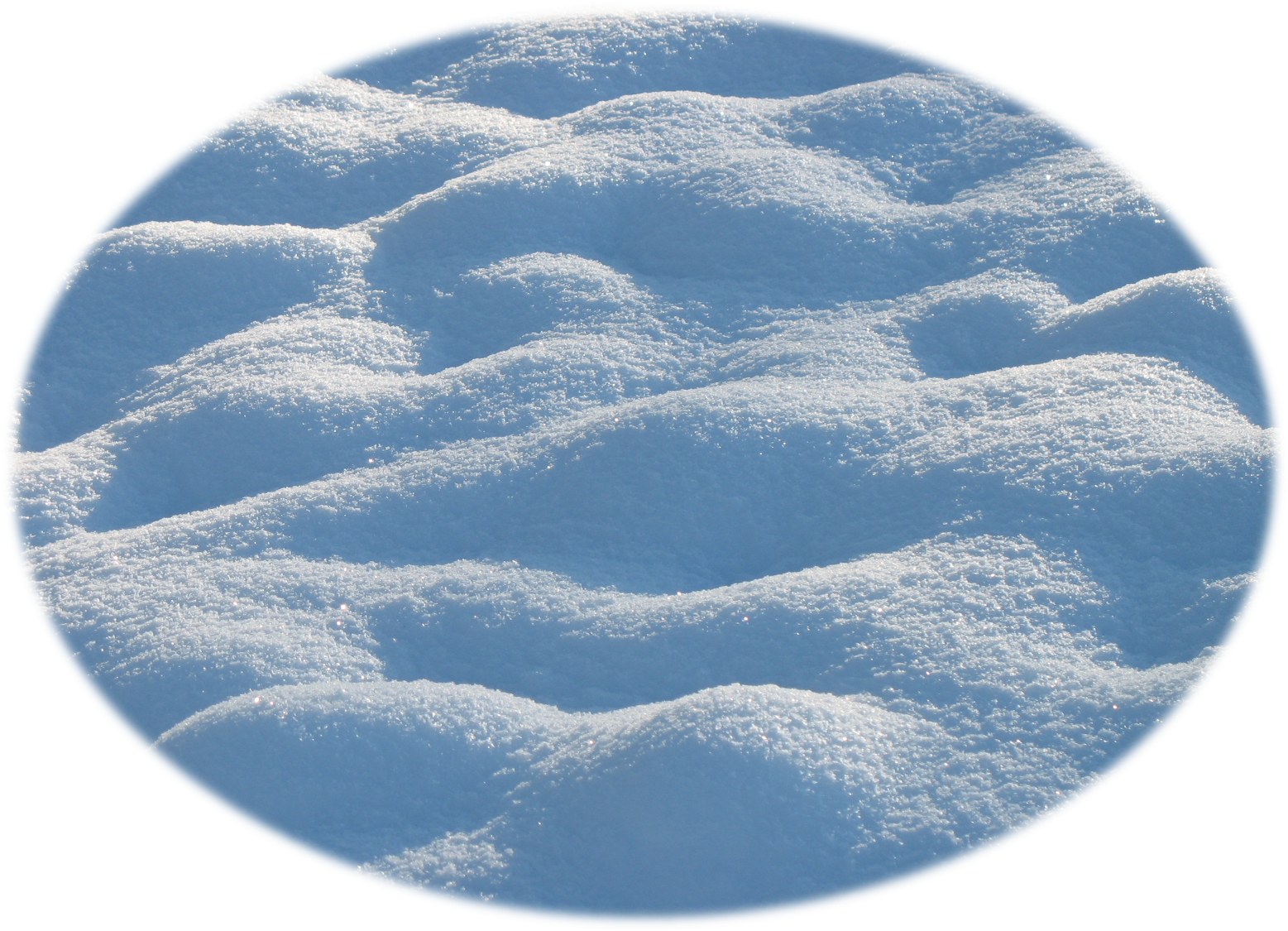 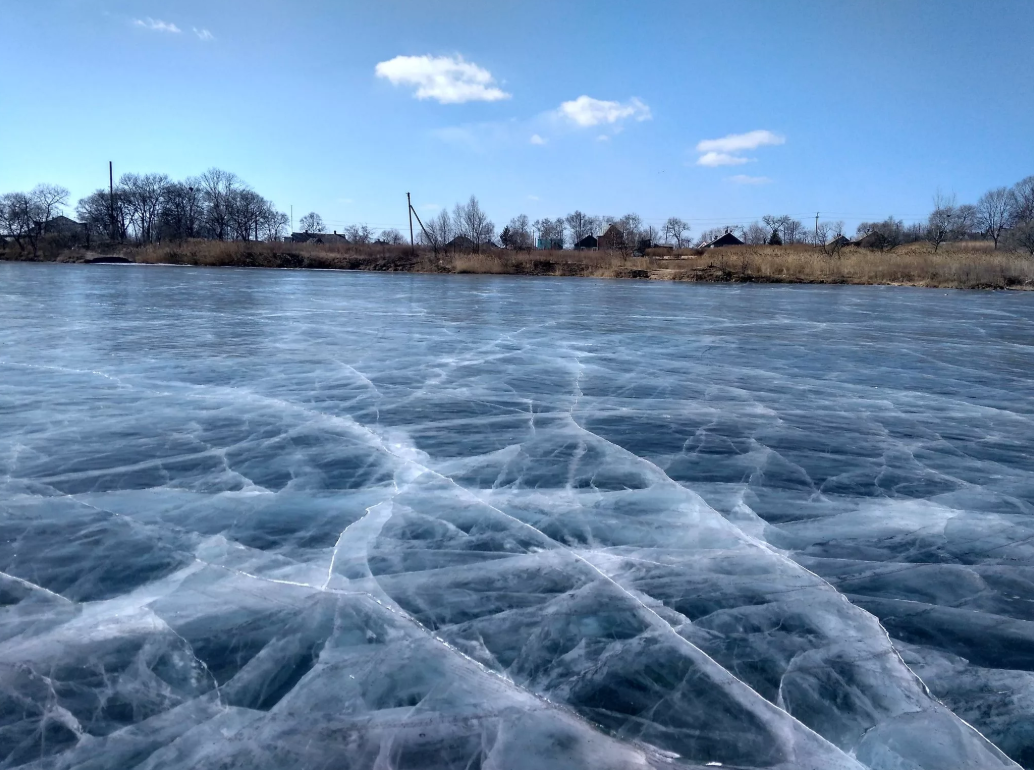 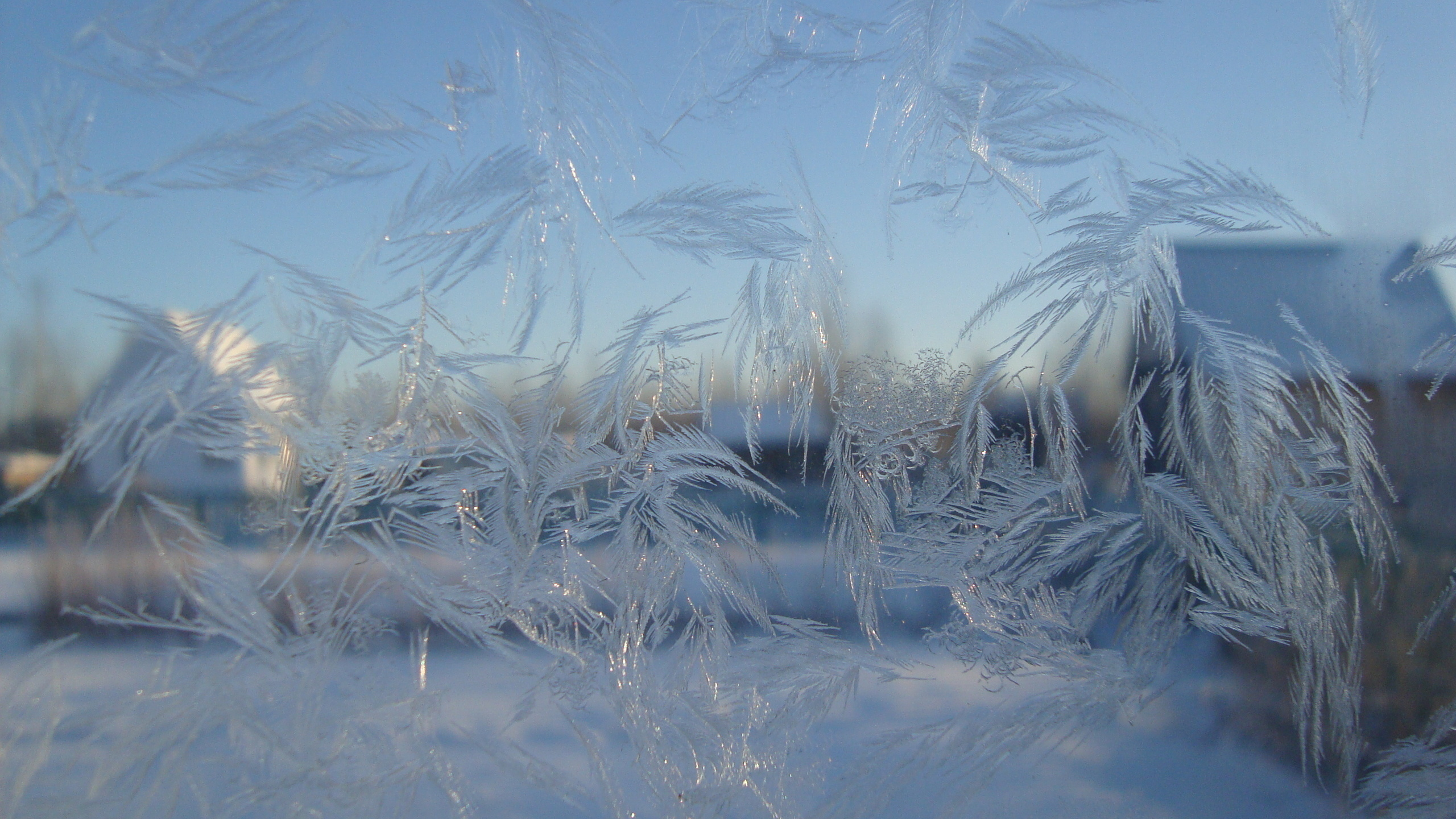 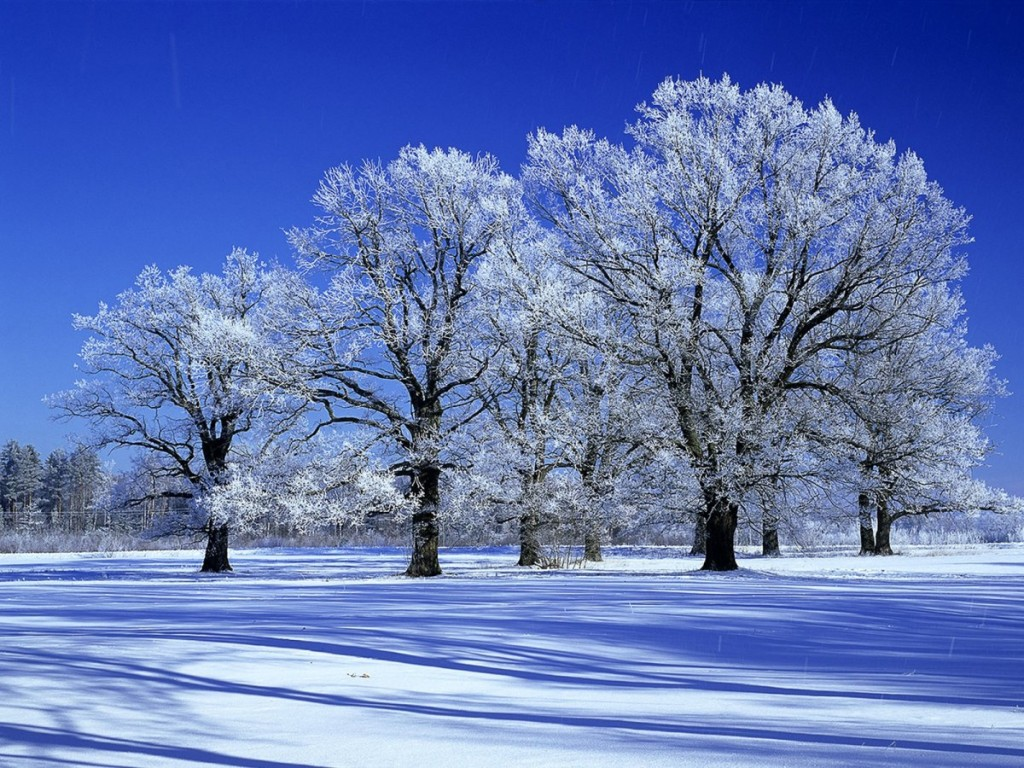 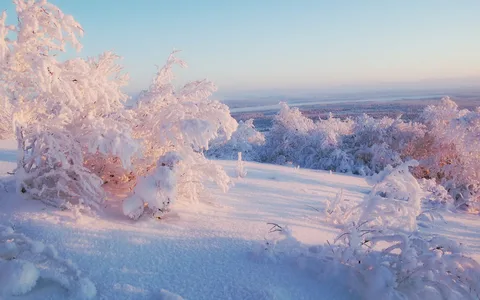 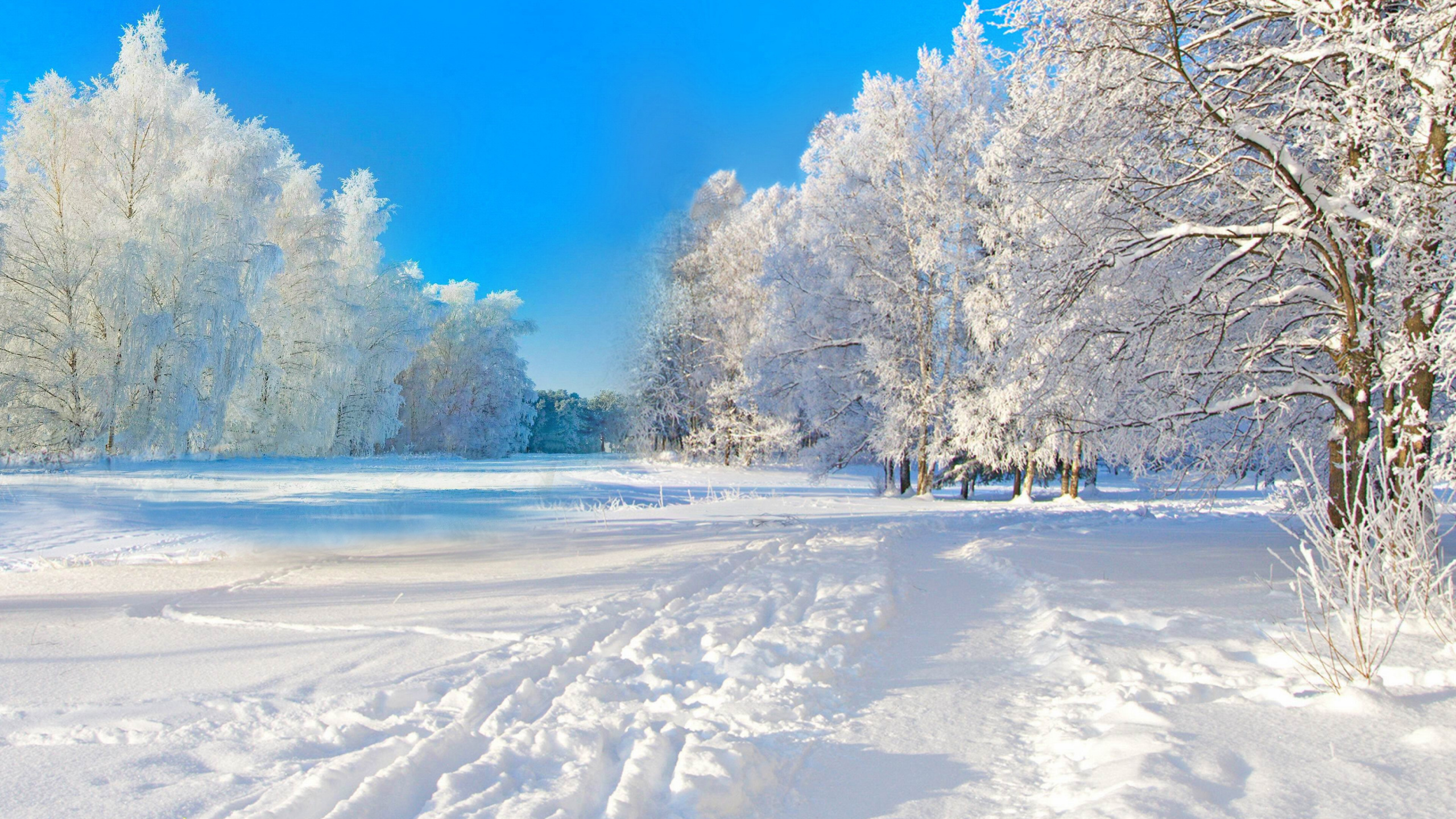 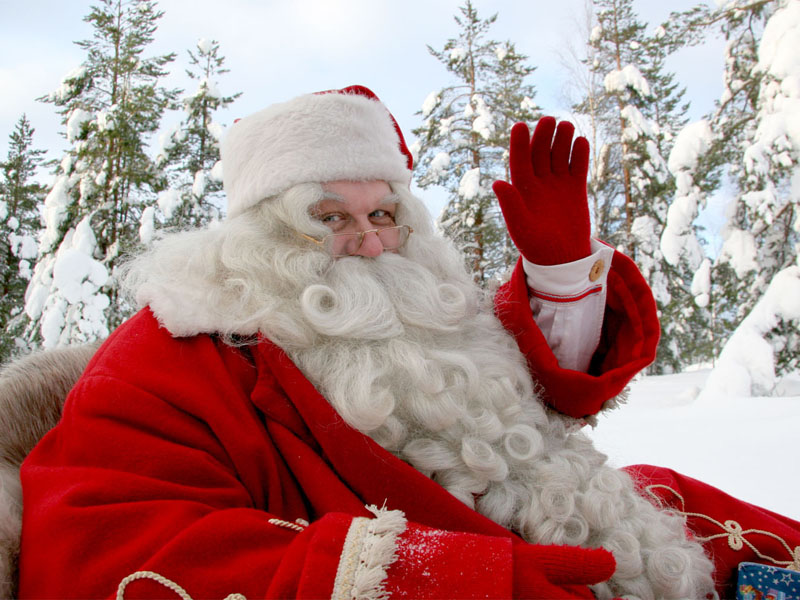 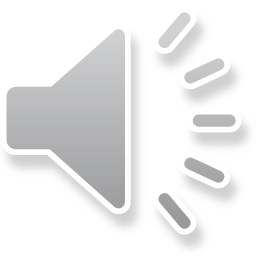 Дорогие ребята, спасибо, за помощь! Мастерская подарков рассколдованна. Ждите меня в гости на Новогодний утренник .Ваш Дед Мороз!